Why Should Consumer Advocates Care About Pole Attachment?
Maureen Hopkins 
Director, Real Estate, Tilson Technology Management, Inc.

Allen Bell 
Distribution Manager, Georgia Power Company

Dave Thomas 
Partner, Sheppard Mullen

Joseph A. Rosenthal 
Principal Attorney, Connecticut Office of Consumer Counsel
47 U.S.C. § 224(c)
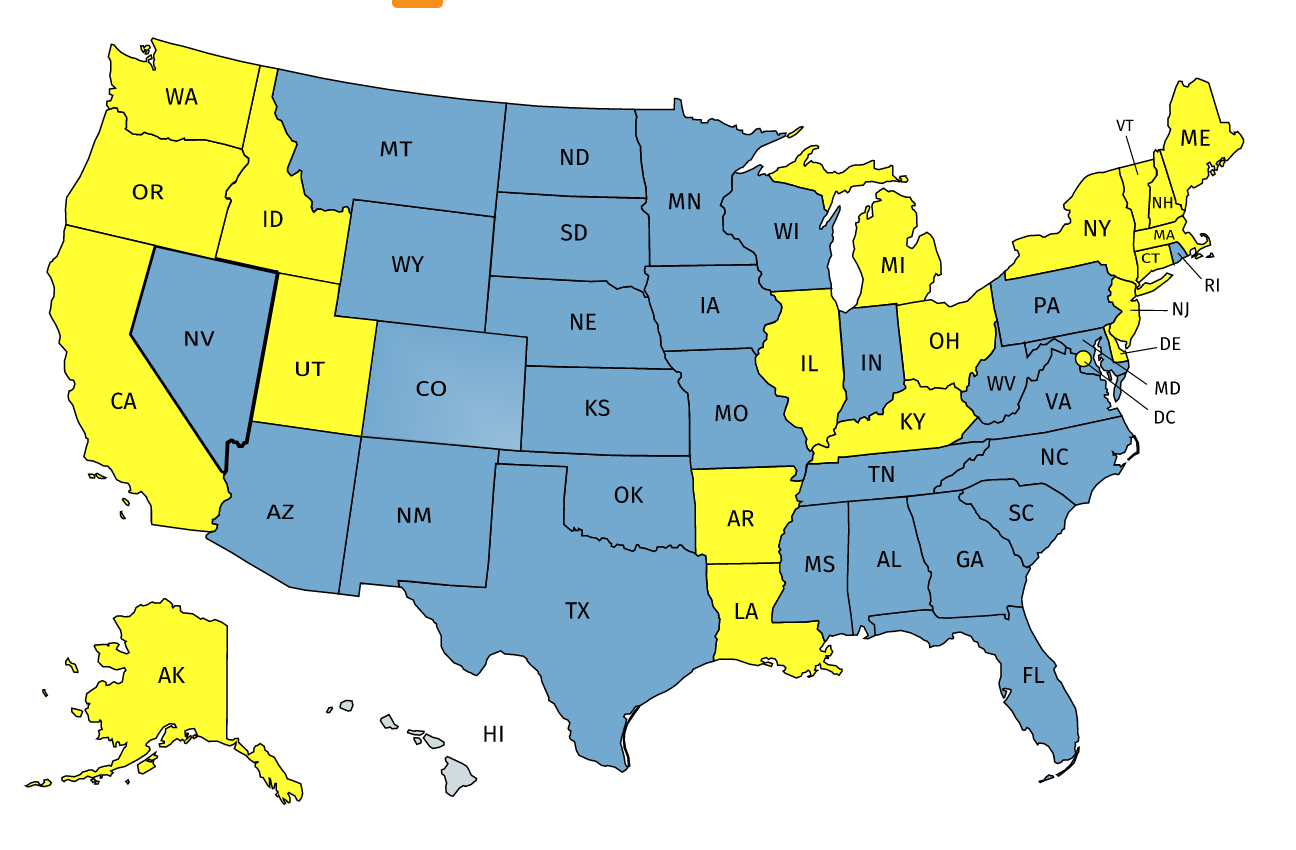 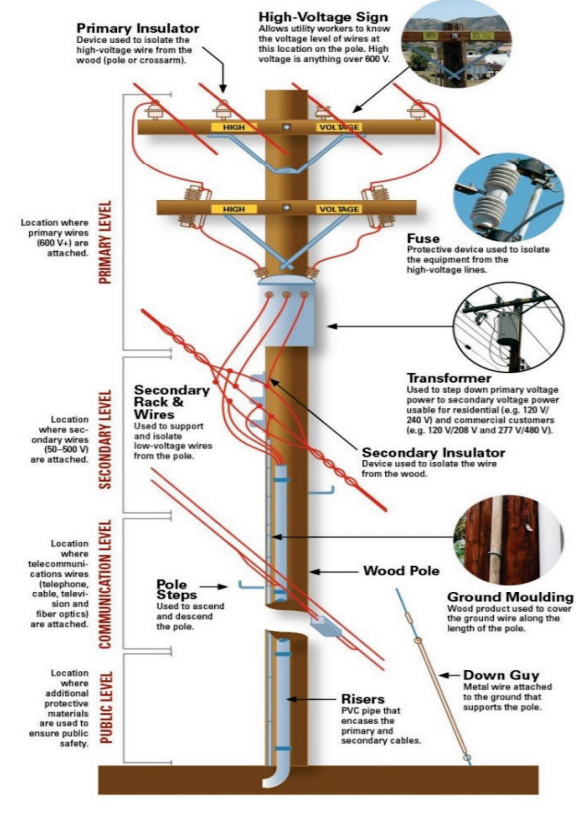 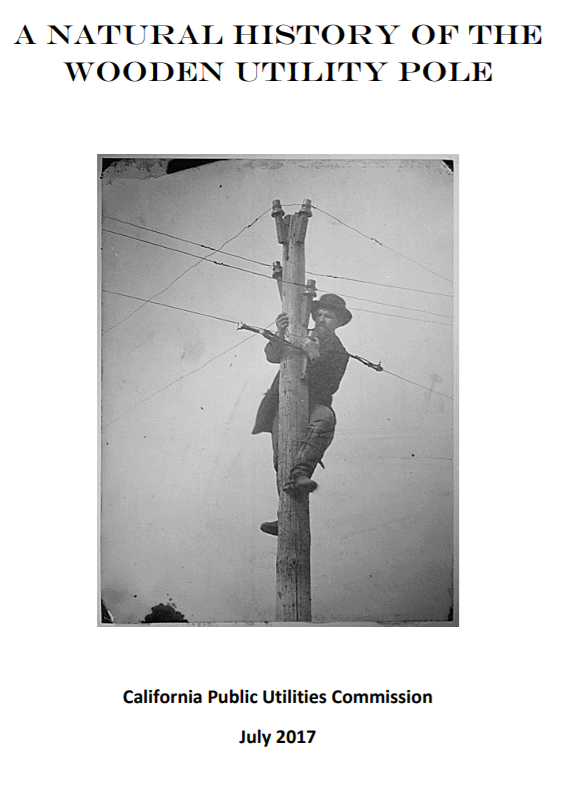 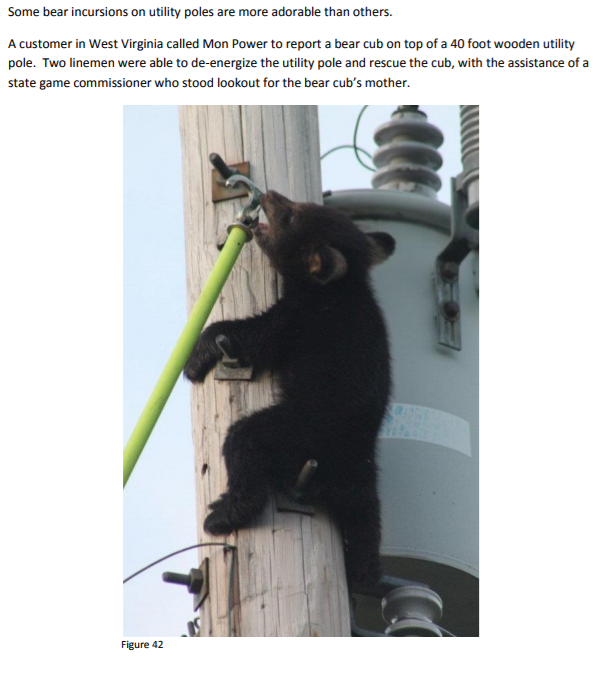 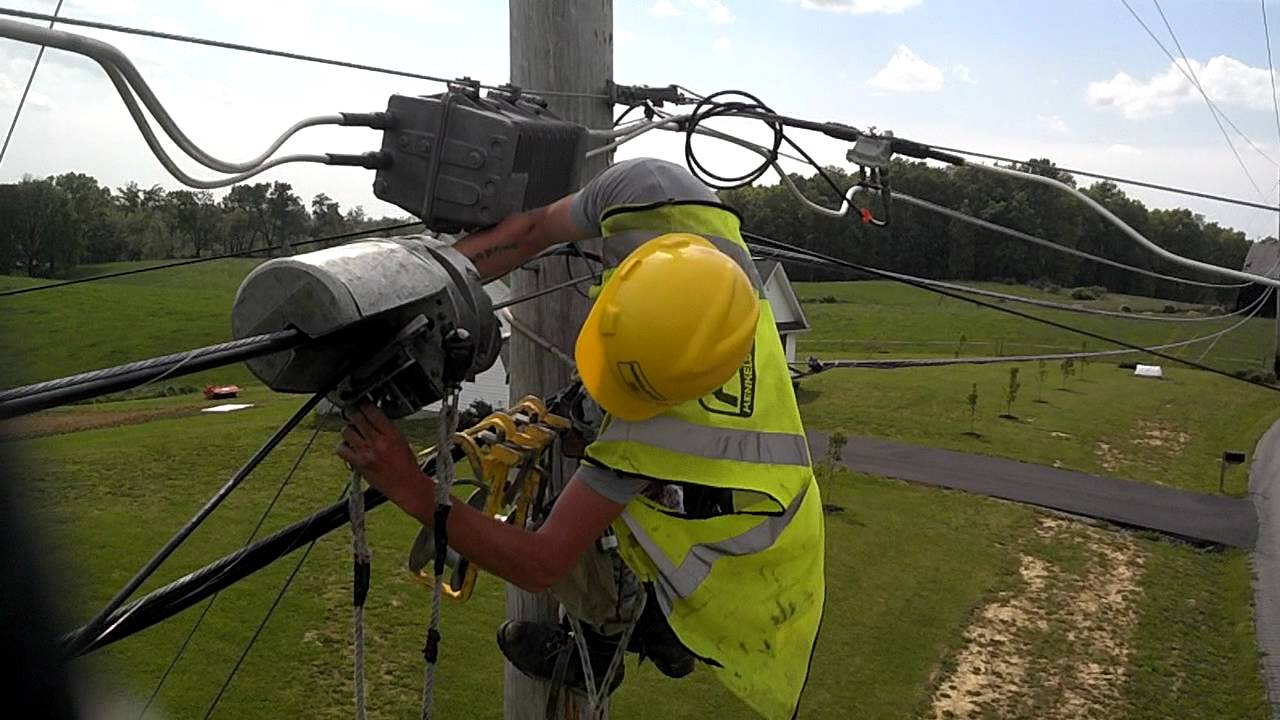 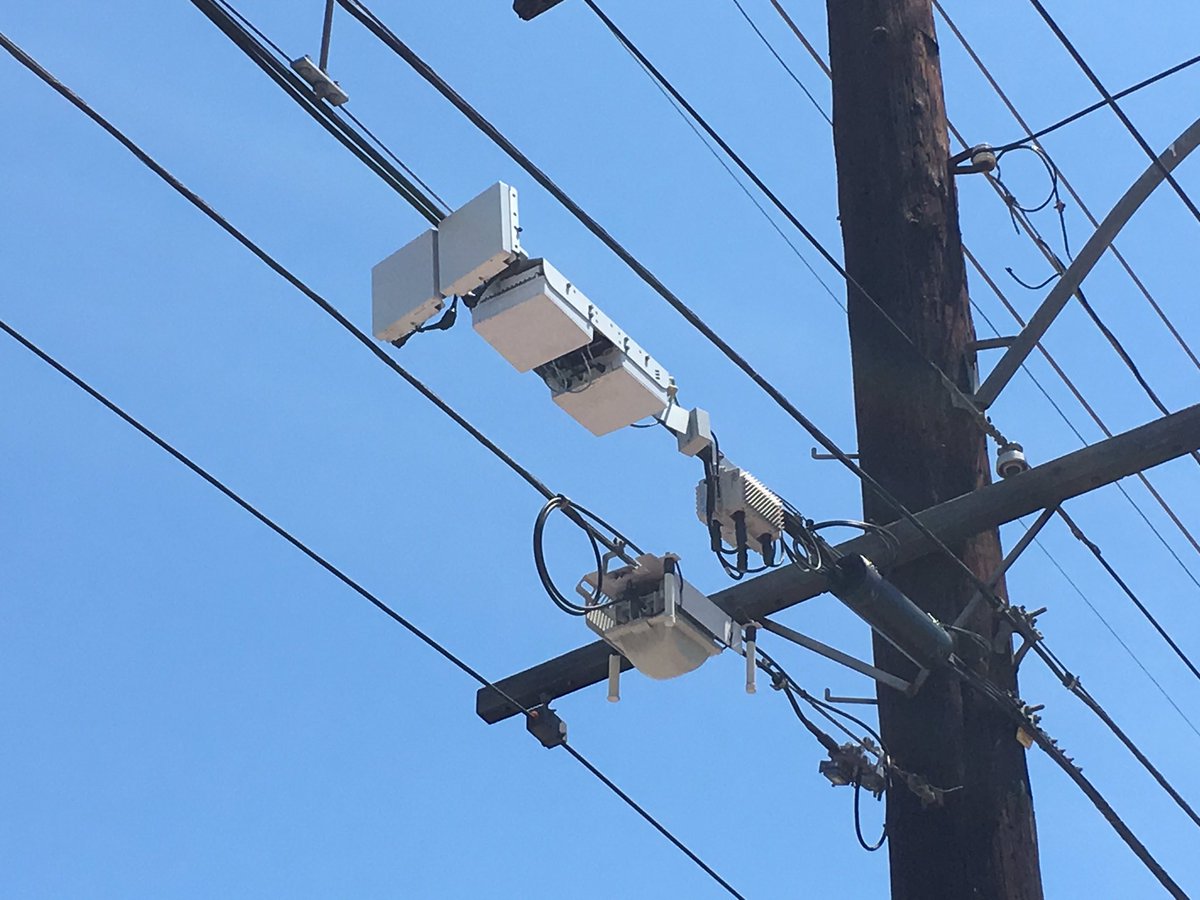 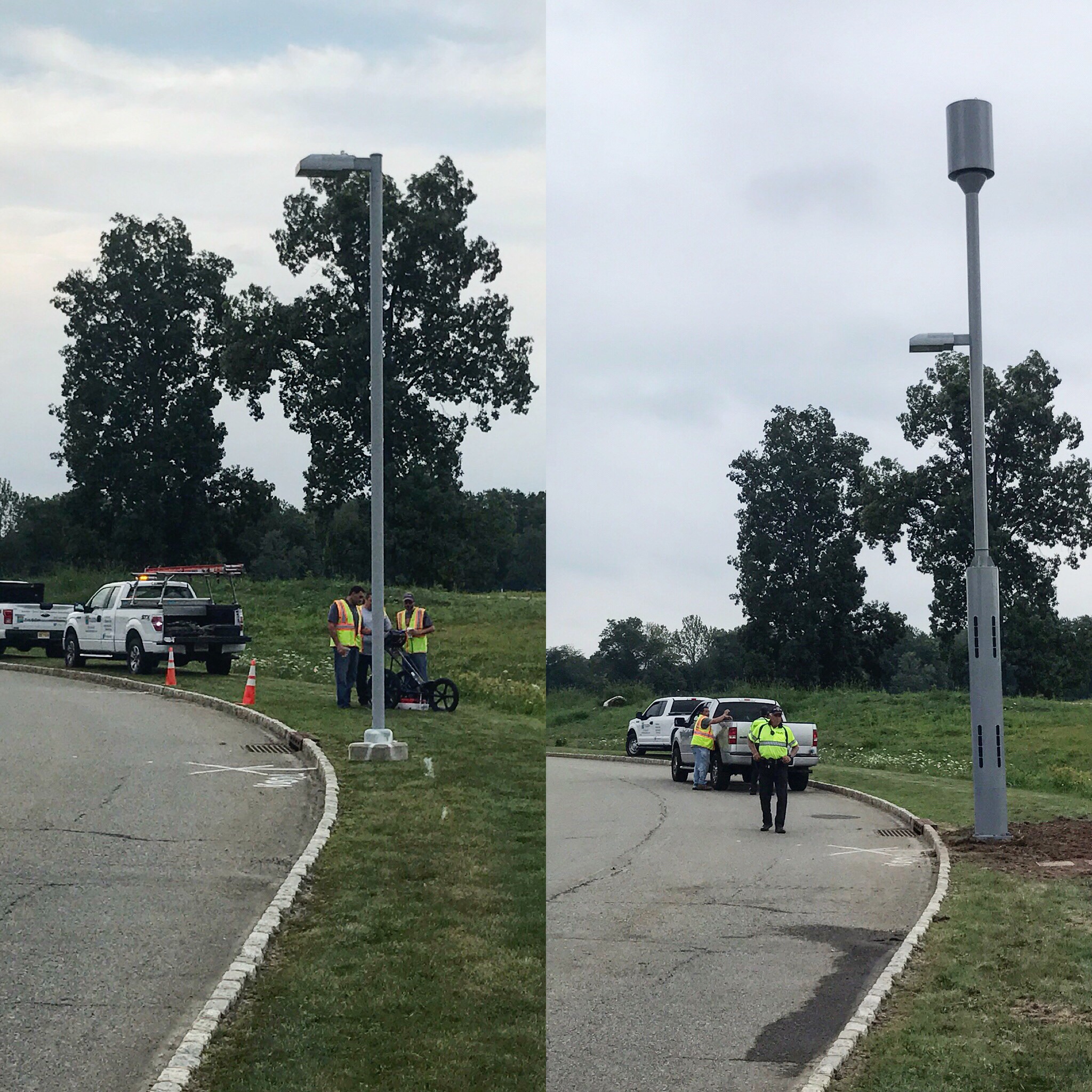 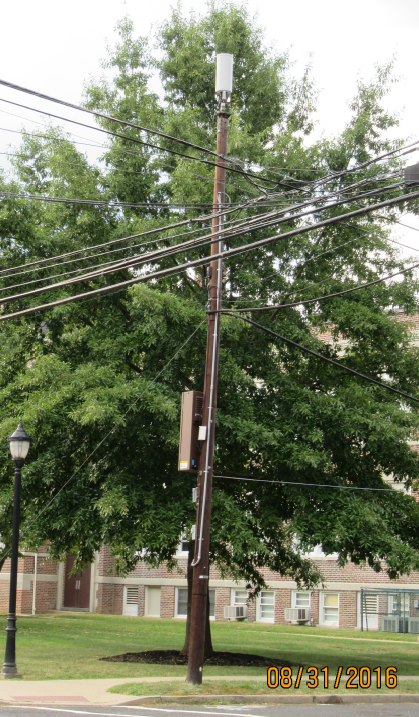 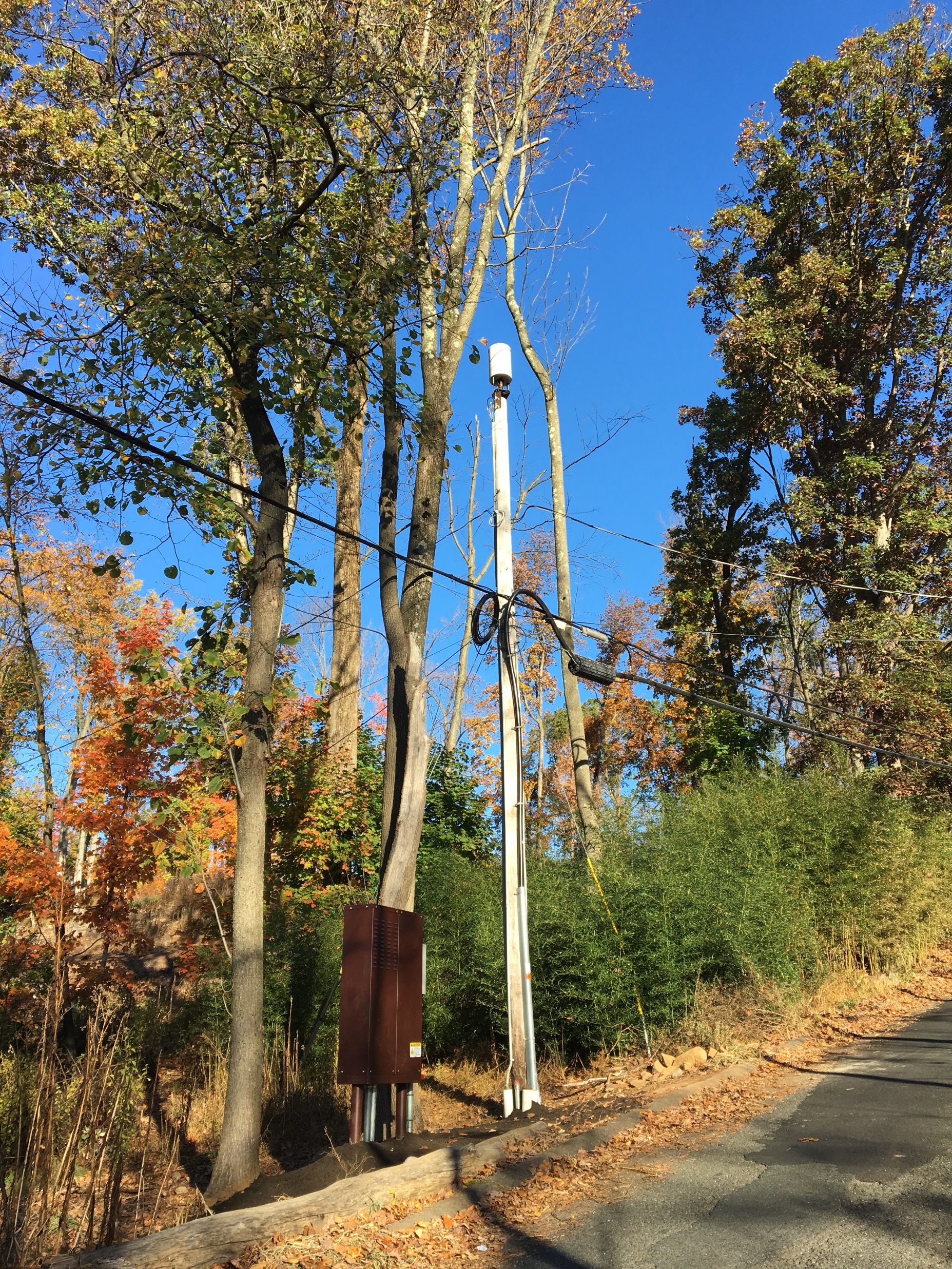 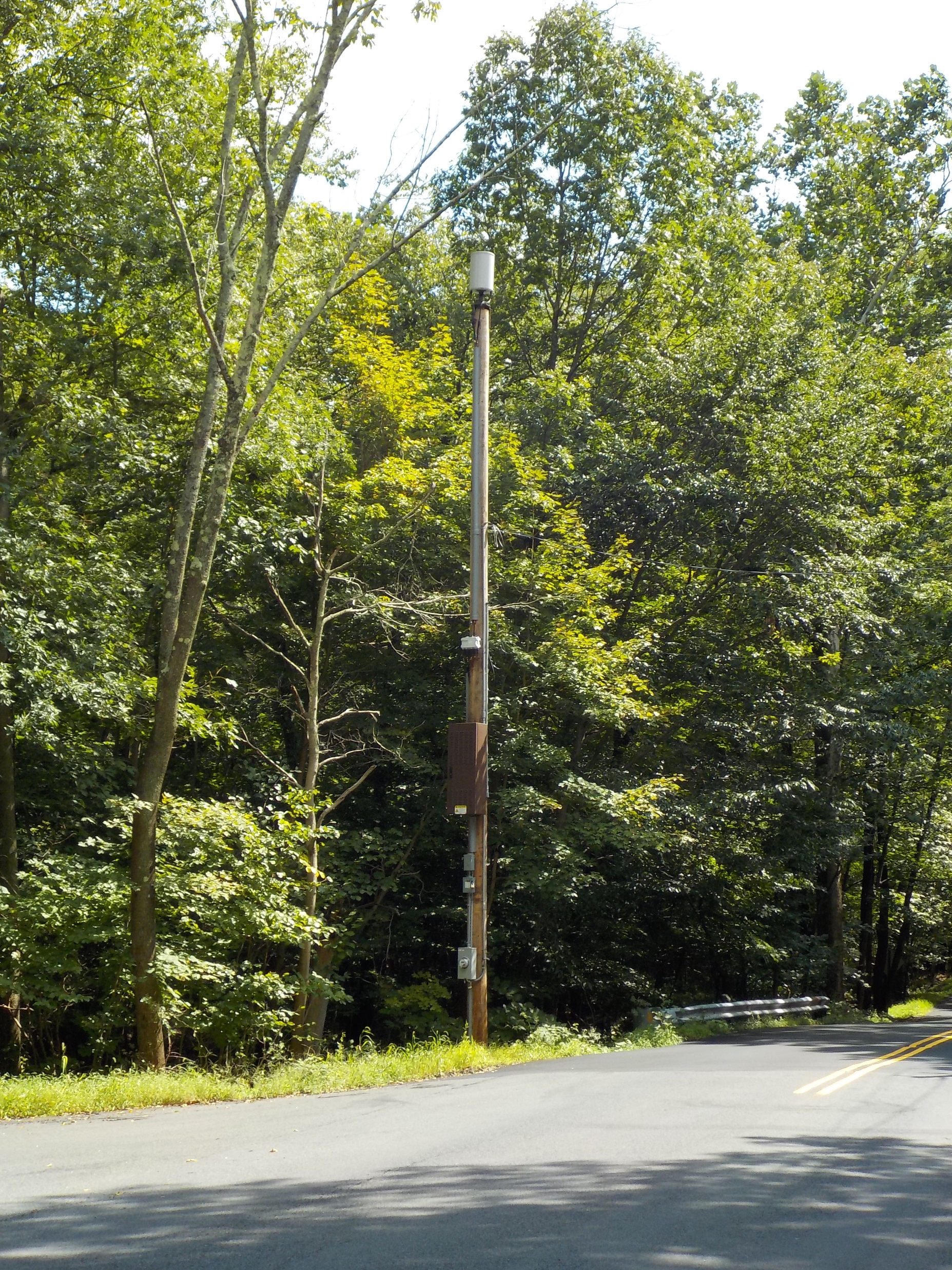 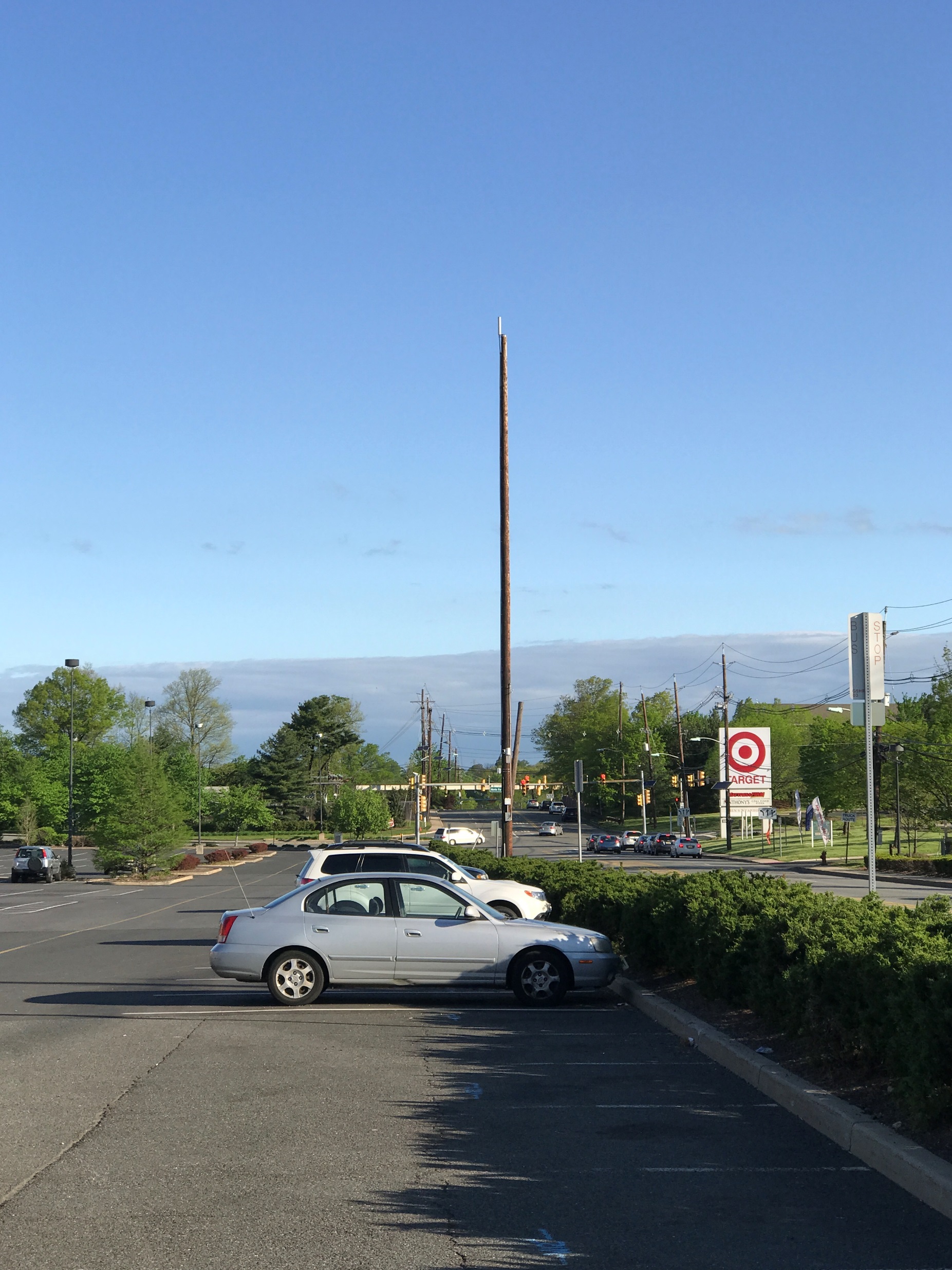